Adding SystemC TLM to a RTL Design Flow
Bill Bunton
Principal Engineer
LSI Networking Components Group 
Austin, Texas
Electronic System Level (ESL) Design
Raises the level of design abstraction 

Early performance model validates architecture concepts 
Allows engineers to create, change, and validate concepts without implementing RTL 
Supports hardware/software co-design 
Virtual Prototype for early software bring-up 

ESL is supported by a collection of Accellera standards, tools, and concepts
SystemC & TLM
SystemRDL	(Register Description Language) 
Control and Status Register code generators 
SystemC & RTL co-simulation
RTL to SystemC conversions
What is SystemC
IEEE Standard 1666-2011 SystemC
It’s not an RTL (SystemVerilog or VHDL)
SystemC allows higher level of abstraction than RTL
SystemC allows much faster simulation 
SystemC extends C++ with classes, macros, and adds a scheduler, providing
Hierarchy and structure familiar to hardware designers
Block-to-Block communications 
Hardware data types 
Event driven scheduler that allows concurrent execution
SystemC and RTL co-simulation is supported by all suppliers
Existing IP
New IP
Vendor IP
TLM2 Sockets & Generic Protocol
Primitives Mutexs, FIFOs, Signals
Simulation
Kernel
Data Types
Logic
Integers
Fixed Point
Threads&Methods
Channels&Interfaces
Events
Modules 
& 
Hierarchy
C++
STL
What is Transaction-Level Modeling (TLM)
TLM is a high-level approach to modeling digital systems that separates:
Details of interconnect (communication)
Details of functionality (computation)
OSCI SystemC TLM-2 available June 2008
IEEE 1666–2011 includes TLM-2:
Sockets for block-to-block interconnect
Generic protocol (memory mapped bus)
SystemC TLM defines two modeling styles 
Loosely-timed (LT)
Sufficient timing detail for Virtual Prototypes 
Temporal decoupling (run ahead)
Uses direct memory interface (DMI)
Approximately timed (AT)
Sufficient timing detail for architecture exploration
Processes run in lock-step with simulation time
RTL
Performance
Models
CA
CA
Virtual Prototype
Interconnect Accuracy
AT
AT
LT
LT
UT
UT -- Untimed         
LT -- Loosely timed 
AT -- Approximately timed    
CA -- Clock & Pin Accurate

 (D Gajski 2003)
LT
AT
CA
UT
Functional Accuracy
Initial Conditions: RTL and Software Design Flows Exist
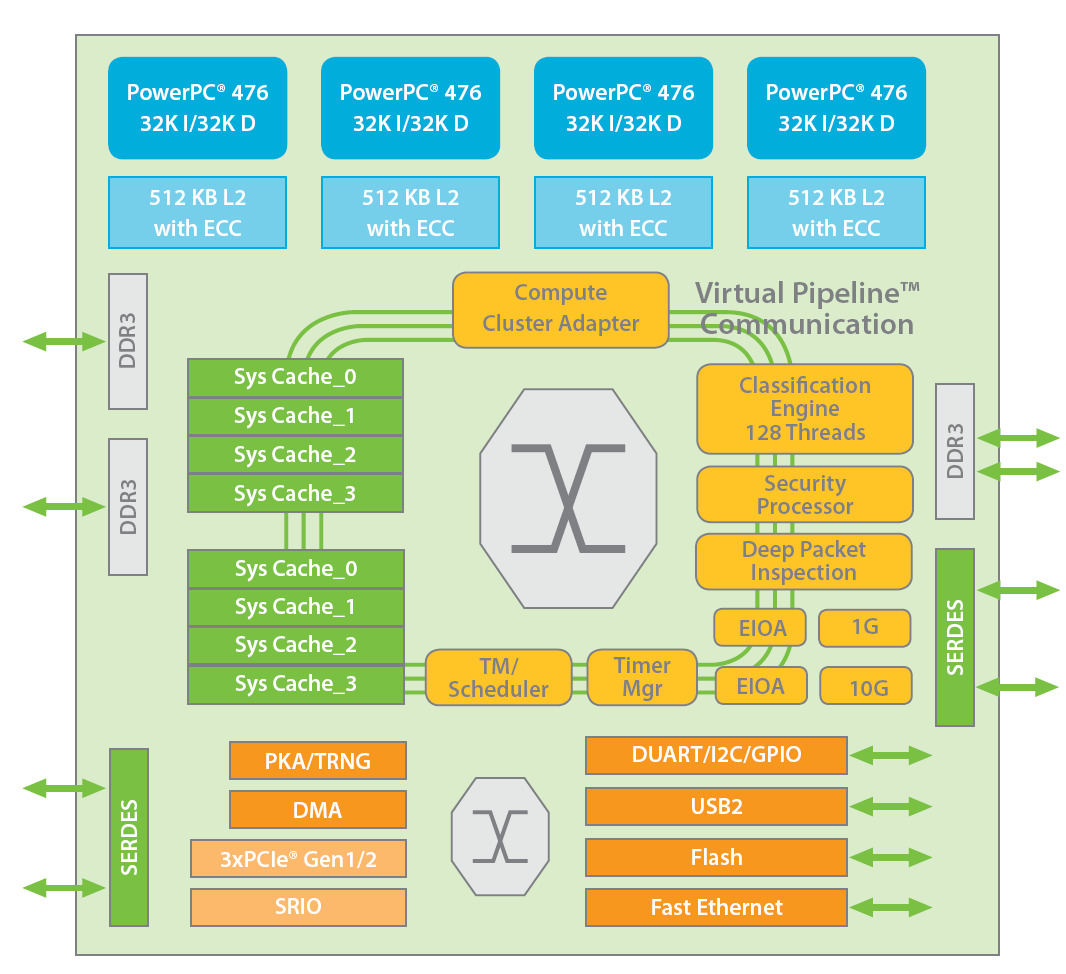 Your development process is proven
You have customers using generations of your chips

Chip complexity is growing more processors and more RAMs, all running faster
Re-spins will be very costly 
Customers need the next generation systems sooner 
Each new system has more and more software 
Software is always the last to finish
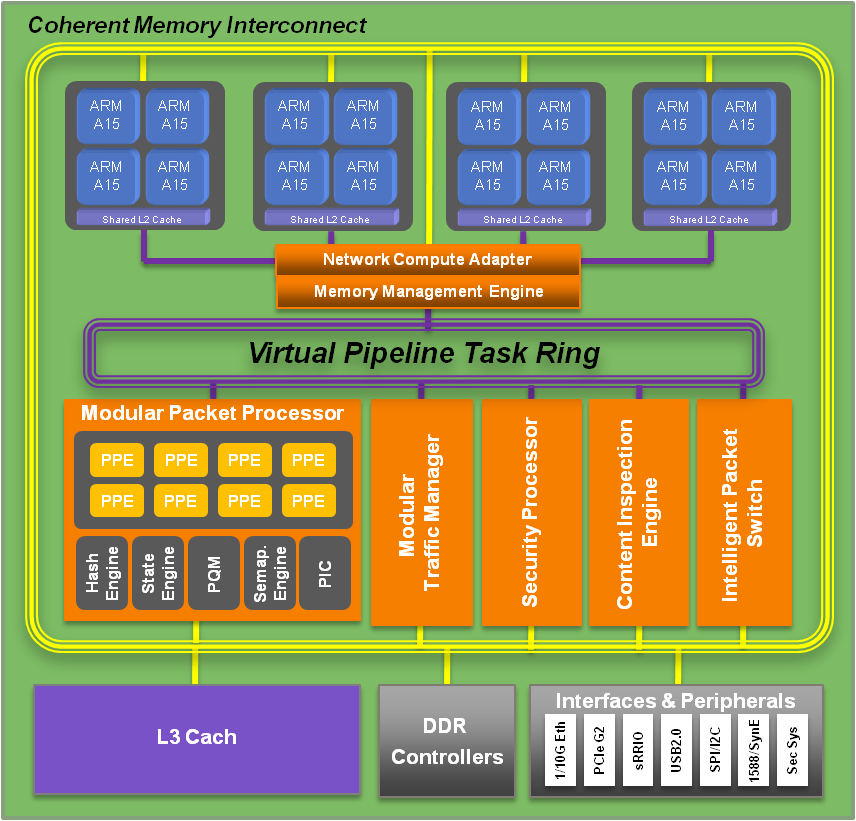 Example Project Design Flow System On a Chip (SoC)
Requirements
Specification
Hardware Design
FPGA Prototype
Bring-Up
Software
Ship
Tape-out
First Si
Example Project Design Flow System On a Chip (SoC)
Requirements
Requirements
Specification
Specification
HW
Hardware Design
Hardware Design
FPGA Prototype
FPGA Prototype
FPGA Prototype
Bring-Up
Bring-Up
Software
Software
Ship
Ship
Tape-out
First Si
Where Can You Start ? Three Common SystemC TLM Use-Cases
System Architecture 
Architecture exploration 
System performance models 
Functional block development
System architecture validation

Software Bring-Up  
Virtual Prototype 
Early software development
System-level performance modeling
Software performance optimizations 

Logic Design 
Design of High Level Synthesis (HLS)
Replace RTL for design entry
Tools optimize structure 
Power aware synthesis
System Architecture
Traditional System Architecture
Requirements provided by marketing

New algorithms developed using MATLAB, C, or C++

System architecture
Requirements and specification 
Block-level partitioning 
Interconnect selection or definition 
Performance requirements for blocks and shared resources 
Power and area allocation
Identify needed IP (build or buy)
Block-level design specification
Documents & email
Algorithm Details  Requirements
System Specification
Block Level Requirements
Experience, Reviews &
Spreadsheets
Design Specification
Design Reviews
System Architecture Modeling Objectives
Architecture Optimization 
Validated system-level block diagram
Optimized interconnect structure 
Bottleneck  analysis 
Establish interconnect behavior  
Bandwidth 
Latency
Priority 
Allocate system resources 
Bandwidth 
Priority 

Validate Requirements 
Performance 
New functions 
Buffering Requirements
Performance Model Block Diagram
Traffic Generator
Traffic Generator
Traffic Generator
Traffic Generator
Traffic Generator
Traffic Generator
Coverage and Performance Metrics Protocol-Checker
Memory Subsystem Interconnect
Cache
Cache
Cache
Cache
Cache
Cache
Cache
Cache
DDR3
Controller
DDR3
Controller
SystemC Performance Model Construction
SystemC Approximately Timed (AT) modeling style
Non-blocking transport  with multiple timing points
Processes run in lock-step with simulation time
Probably does not include Software
Specialized traffic generators model functional blocks and software
IP blocks come from multiple sources 
New  and Existing AT models
Supplier’s AT models
RTL Converted to SystemC (faster than RTL)
RTL (very slow simulation)
Includes simulation instrumentation 
Performance
Functional coverage
Protocol-checker
SystemC Performance ModelingResults
Optimized interconnect structure 
Bottlenecks identified and corrected 
System resource allocation 
Bandwidth 
Latency
Priority 
Block-level performance requirements 

Test bench for tracking performance
Foundation for future system sodels 
Domain-specific traffic generators
Products
Reusable
[Speaker Notes: popup question --- Can you trust the model results?

Answer – It depends]
SystemC Performance ModelingResults
You can’t trust Performance Models
Optimized interconnect structure 
Bottlenecks identified and corrected 
System resource allocation 
Bandwidth 
Latency
Priority 
Block-level performance requirements 

Test bench for tracking performance
Foundation for future System Models 
Domain Specific Traffic generators
Products
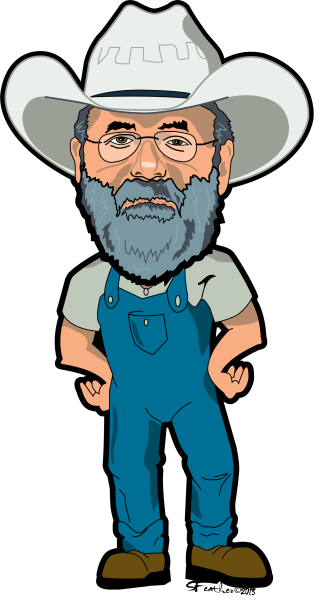 Reusable
[Speaker Notes: popup question --- You can’t trust Performance Models

Answer – It depends]
New Functional Block Architecture Modeling Objectives
Capture executable functional description 
Verify functional behavior 
Verify functional performance
Define hardware and software interfaces 
Control and Status Registers
Shared data structures 
Explore block-level structures, functions, and storage 
Identify and model resource contention
Size FIFO and buffer memories 
Eliminate low-level details from paper specification
SystemC Test Bench
Functional Block Architectural Modeling
PHY
Ethernet MAC
Functional 
Logic Block
Bus
Initiator
FIFO
FIFO
Ethernet
Environment
Model
Bus Functional 
Model
Ethernet MAC
Functional 
Logic Block
FIFO
FIFO
CSR
Block
SystemC Test Bench
New Functional Block Architectural Modeling Construction
SystemC Approximately Timed (AT) modeling style
SystemC environment provides C++, SystemC, and TLM library components
C++ Standard template library  
SystemC data types 
FIFO
Payload event queues (PEQ)
Model implementation using  
New functions 
Sub-block reuse (arbiters and pipeline models) 
Known accurate TLM interfaces 
Vender supplied sub-block models 
Mix of TLM generic & system unique TLM protocols 
Code generator provided SystemC Control and Status Registers (CSR)
Configurable delays allow exploration and tracking of RTL implementation  

Test bench models hardware and software environment 
Test bench includes directed and constrained random tests
New Functional Block Architectural Modeling Results
Executable functional model of the new design
Documentation and test for the most active CSRs
Functional test bench 
Performance parameters for feedback to system performance model 

Complete and detailed structure for RTL design
Design base for High Level Synthesis (HLS)
Near-complete model for a Virtual Prototype
Functional test for RTL and HLS implementation 
Reference model for SystemVerilog RTL test bench
System unique TLM protocols 
New sub-components for future models
Products
Reusable
Software Bring-Up
Traditional Software Bring-Up
Design Specification
Communication
Hardware team implements RTL 
Software team continues working on previous project

Initial Software bring-up waits for a Hardware Prototype 
Hardware emulation
FPGA prototypes

Hardware prototype shortcomings  
Only a limited number of prototype systems available 
Difficult to fit complete SoC on prototyping hardware 
Prototypes run at a reduced clock rate 
I/O clock-rates may be fast or slow relative to prototype core clock 
Low-level physical interfaces may not be the same as ASIC 

Final software bring-up and debug requires complete System on a Chip
Requires Completed RTL
Not Complete SoC
Timing & Function
Not 100% Accurate
Always True
[Speaker Notes: Q -- It may be too late to fix defect if they’re found in hardware prototype 
 SW bubba -- Hardware said it’s too late to change]
Virtual Prototype Model  Objectives
Minimize post-silicon software delays (deliver product sooner) 

Allow time for  interface refinement before RTL design freeze 

Start software bring-up and debug as early as possible
Provide a superior software debug environment
Provide a bit-accurate prototype of the system 

Favor execution speed over fine-grain operation ordering 
May have performance-accurate mode
[Speaker Notes: HWQ- Do virtual prototypes need all the registers?]
SystemC Virtual Prototype Model
Packet Processor
Packet
Content
Inspection
ISS
ISS
ISS
ISS
Security
System
Processor
Ethernet
& 
Switch
Memory Subsystem Interconnect
Cache
Cache
Cache
Cache
Cache
Cache
Cache
Cache
DDR3
Controller
DDR3
Controller
Virtual Prototype Model  Construction
SystemC Loosely Timed (LT) modeling style
Blocking transport with only two timing points
Temporal decoupling to allow processes to run ahead of simulation time
Direct memory interface (DMI) for high-speed memory access 

Use vendor-supplied processor models (ISS) 
Reuse system performance model structure and memory subsystem 
Speed up AT functional block by adding 
Blocking transport
Debug transport 
Direct memory interface
Optimized functional implementations for speed 

Implement new LT models as needed for a complete system simulation
Use a code generator to implement complete CSRs for all blocks

Provide configuration options to select AT or LT simulation mode
Virtual Prototype Model Results
Pre-silicon full system model of software for software bring-up
Full system model for customer application development
Application performance optimization 
Simulation prototypes are less expensive than hardware emulation 

LT only block can be converted LT/AT for future performance modeling 
AT and LT blocks are a design base for High Level Synthesis (HLS) 
Virtual Prototype can be configured for performance modeling
Foundation for next generation Virtual Prototype
Products
Reusable
[Speaker Notes: Popup question ---  Can I boot Linux 

Answer --- Yes, loosely timed models can be thousands of times faster than RTL

		Some models of low power system run faster than real time in simulation 

		Always TRUE “Your mileage may vary”]
Virtual Prototype Model Results
Can this thing really boot Linux?
Pre-silicon full system model for software for software bring-up
Full system model customer application development
Application performance optimization 
Simulation prototypes are less expensive the hardware emulation 

LT only block can be enhanced (AT) for future performance modeling 
AT and LT blocks are a design base for High Level Synthesis (HLS) 
Virtual Prototype could be configured for performance modeling
Foundation for next generation Virtual Prototype
Products
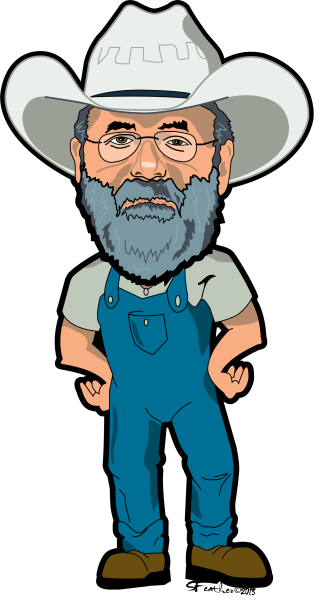 Reusable
[Speaker Notes: Popup question ---  Can this thing really boot Linux?

Answer --- Yes, loosely timed models can be thousands of times faster than RTL

		Some models of low power system run faster than real time in simulation 

		Always TRUE “Your mileage may vary”]
Logic Design
Traditional Logic Design
System architecture team defines requirements 
Function 
Performance 
Power and area allocation
bandwidth & priority

RTL team creates design specification 
HW/SW interface definition
Functional sub-block description
Buffer and FIFO sizing
RTL team implements micro-architecture
Verification team creates test environment

Hardware team achieves design closure by iterating
Micro-architecture changes
RTL-to-gates compilation
Requirements
RTL 
Design Specification
RTL & Test Bench
Implementation
Design Closure
Iterations
Design of High Level Synthesis (HLS) Objectives
Let the tool do the implementation of RTL micro-architecture

Use architecture or Virtual Prototype model as design base
Use algorithms written in C or C++ as functional base
Eliminate RTL implementation of micro-architecture
Pipelining and state-machines 
FIFO and arbiters 
Create design that can be easily optimized
Speed 
Area 
Power
SystemC Test Bench
Design of High Level Synthesis (HLS)
PHY
Ethernet MAC
Functional 
Logic Block
Bus
Initiator
FIFO
FIFO
Ethernet
Environment
Model
Bus Functional 
Model
Ethernet MAC
Functional 
Logic Block
FIFO
FIFO
CSR
Block
SystemC Test Bench
Design of High Level Synthesis (HLS)Construction
Existing SystemC models should be used as a design base.
Paper spec 	– not the best option
C  C++ algorithm	– better
An existing SystemC LT model	– better still
AT models may over constrain 	– may be good 

Synthesis tools cannot support the full richness of SystemC and C++
Capabilities differ from vender to vendor
SystemC models may require restructuring for synthesis 
Synthesis is controlled by directives and a technology library
Synthesis results can be optimized for 
Speed 
Power 
Area 

Synthesis-generated RTL merges with existing RTL design flow
Design of High Level Synthesis (HLS) Results
Product
Optimized RTL implementation 



Synthesizable SystemC code for reuse
Different ASIC technologies 
Different optimizations of speed, area and power

SystemC models for future use
Performance modeling 
Architectural exploration 

SystemC models for functional design evolution
Reusable
Observations and Recommendations
Recap
Each use-case is beneficial when used independently 
System Performance Models 
Optimized system structure 
Improved block-level requirements 
Block-level Architecture Modeling 
Executable functional description 
Early functional validation 
Virtual Prototype
Minimize post-silicon software delays 
Allow early software feedback 
High Level Synthesis
Focus on function, not micro-architecture
Easy optimization of speed, area and power
A single model implementation can be used by multiple use-cases
SystemC models are reusable across projects and technologies 
Benefits multiply as more use-cases are incorporated into a design-flow
Example RTL Project Design Flow System On a Chip (SoC)
Requirements
Specification
Hardware Design
FPGA Prototype
Bring-Up
Software
Ship
Tape-out
First Si
Example ESL Project Design Flow System On a Chip (SoC)
Architecture
Specification
Performance Modeling
Hardware Design
FPGA Prototype
Virtual Prototype
Bring-Up
Software
Ship
Tape-out
First Si
What To Do At DAC
Attend Accellera sponsored events at DAC
Breakfast and Town Hall Meeting 
IP XACT Tutorial
Multi-Language Birds-of-a-Feather Meeting
IP Protection / P1735 Birds-of-a-Feather Meeting
North American SystemC User Group (NASCUG) meeting

Get involved with the Accellera design standards activities 

Look for more SystemC presentations
Visit the DAC exhibitors and investigate 
SystemC training 
SystemC development environments
SystemC & RTL co-simulation environments 
RTL to SystemC conversion tools 
IP packages with SystemC models 
IP packages with SystemRDL 
Code generators for CSR (SystemC and RTL)
High Level Synthesis (HLS)
Visit the Accellera MembersDAC Exhibitors
ARM Ltd.
Atrenta, Inc.
Cadence Design Systems
Doulos Ltd.
Duolog
Forte Design Systems
Fraunhofer IIS/EAS
IBM
Intel Corporation
Jasper Design Automation
Magillem Design Services
Mentor Graphic
Semifore, Inc.
Synopsys
Vayavya Labs
After DAC
Convince your organization that ESL and SystemC will
Increase productivity  
Improve quality 
Shorten schedules 
Select tools suppliers 
Schedule SystemC training for hardware and software engineers
Identify and implement an ESL pilot-project 
Use SystemC code reviews as a training tool 
Document your ESL design-flow based on best practices 
Define SystemC code guidelines for each design style  
Transaction-Level modeling interfaces 
Loosely timed models 
Approximately timed models 
High Level Synthesis 
Continue improving the ESL flow and update documentation 
Merge the ESL flow with the existing design-flow
Questions?
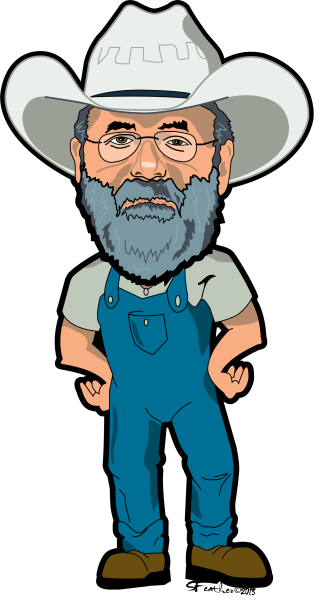